«Оптимизация процесса формирования приложения к оценочным листам педагогов ДОО»
Ленинск-Кузнецкий ГО
МБДОУ «Детский сад №39»
Паспорт проекта  «Оптимизация процесса заполнения оценочных листов педагогами ДОО»
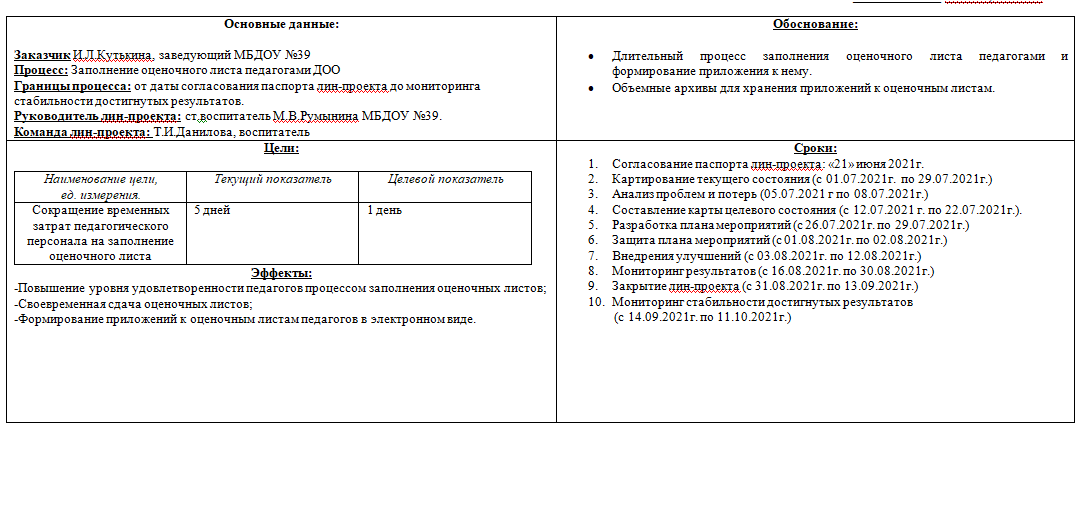 Команда проекта
Кутькина Ирина Леонидовна,  
Заведующий МБДОУ №39. 
Заказчик проекта
Румынина Марина Владимировна
старший воспитатель 
Руководитель  проекта
Данилова Татьяна Ивановна - воспитатель
Введение в предметную областьОписание ситуации «Как есть»Карта текущего состояния процесса«Заполнение оценочного листа педагогов и оформление приложения»
шаг2
шаг3
Шаг4
Шаг1
вход
выход
Педагоги
Заполнение оценочных листов

1 час
Методист
Подготовка оценочных листов

1 час
Методист
Проверка оценочных листов
Формирование архивов
1 день
Педагоги
Формирование приложений к оценочным листам
5 дней
2
4
1
1
3
5
1.Потеря времени при работе с большим количеством бумаг
2. Длительный во времени процесс формирования приложений к оценочным листам
3. Объемные архивы для хранения оценочных листов
4. Большой расход бумажных ресурсов и технических средств
5. Отсутствие электронной системы хранения приложений к оценочным листам
Введение в предметную областьописание ситуации «Как есть»Пирамида проблем
Не выявлены
1. Потеря времени при работе с большим количеством бумаг
2. Длительный процесс формирования приложений к оценочным листам
3. Объемные архивы для хранения оценочных листов
     4. Большой расход бумажных ресурсов и технических средств
   5. Отсутствие электронной системы хранения приложений к оценочным листам
Не выявлены
5
1
4
3
2
План мероприятий по устранению проблем
Создание Яндекс-хранилища для приложений к оценочным листам педагогов
         2. Создание персональных папок каждого педагога
         
         3. Ограничение доступа педагогам ко всем папкам. 
Доступ только к своей папке хранения
Введение в предметную областьОписание ситуации «Как будет»Карта текущего состояния процесса«Заполнение оценочного листа педагогов и оформление приложения»
шаг2
шаг3
Шаг4
Шаг1
вход
выход
Педагоги
Заполнение оценочных листов

1 час
Методист
Подготовка оценочных листов

1 час
Методист
Проверка оценочных листов
Формирование архивов
3 часа
Педагоги
Формирование приложений к оценочным листам
1 день
Фотоматериалы
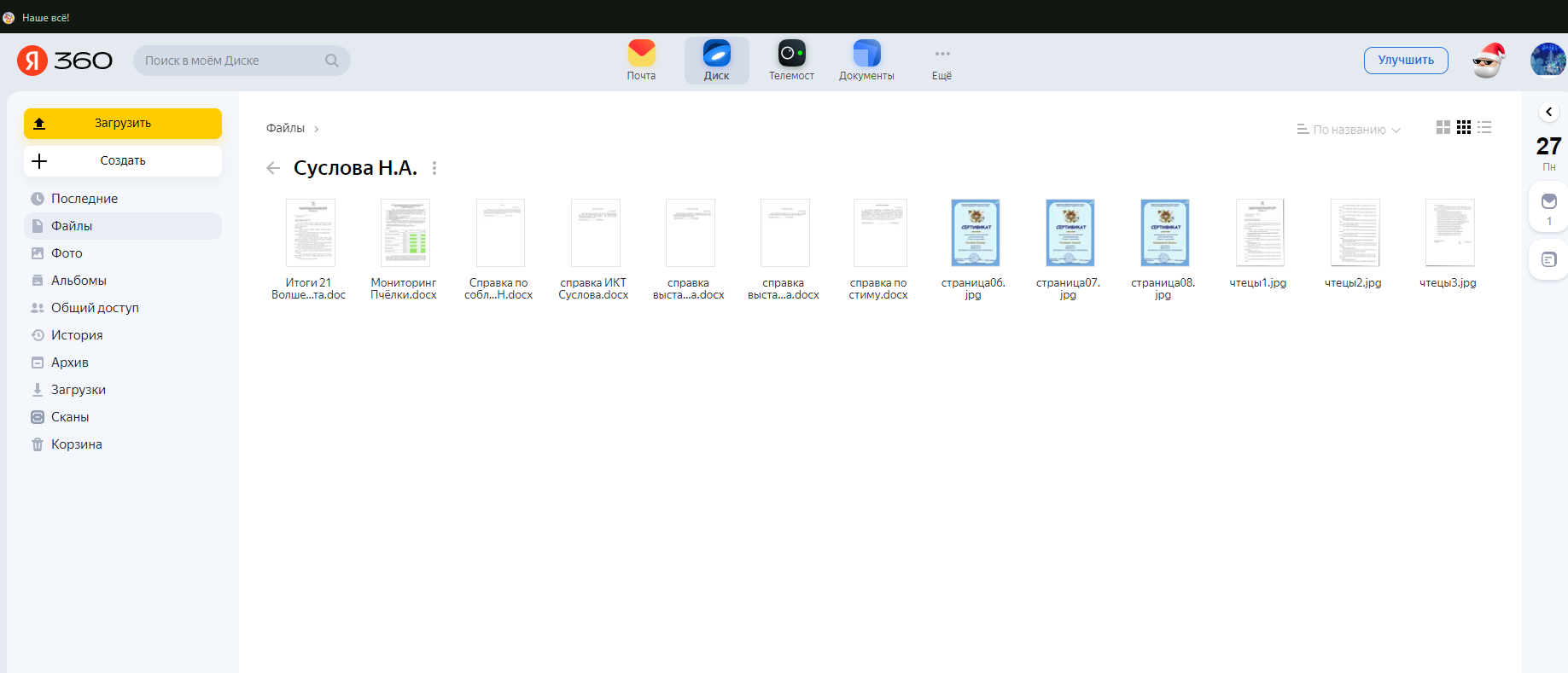 Достигнутые результаты
Достигнутые результатыИнструменты бережливого производства
1. Система 5 S
2.  Картирование потока создания ценности
3. Кайдзен-непрерывное совершенствование
Результаты проекта.Визуализация (фотографии «Было» – «Стало»)
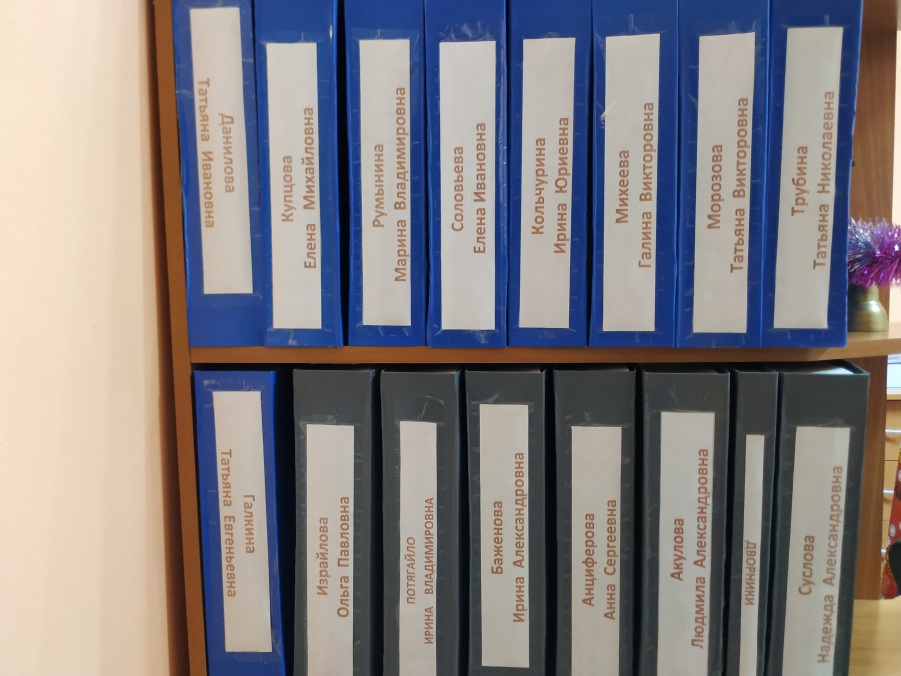 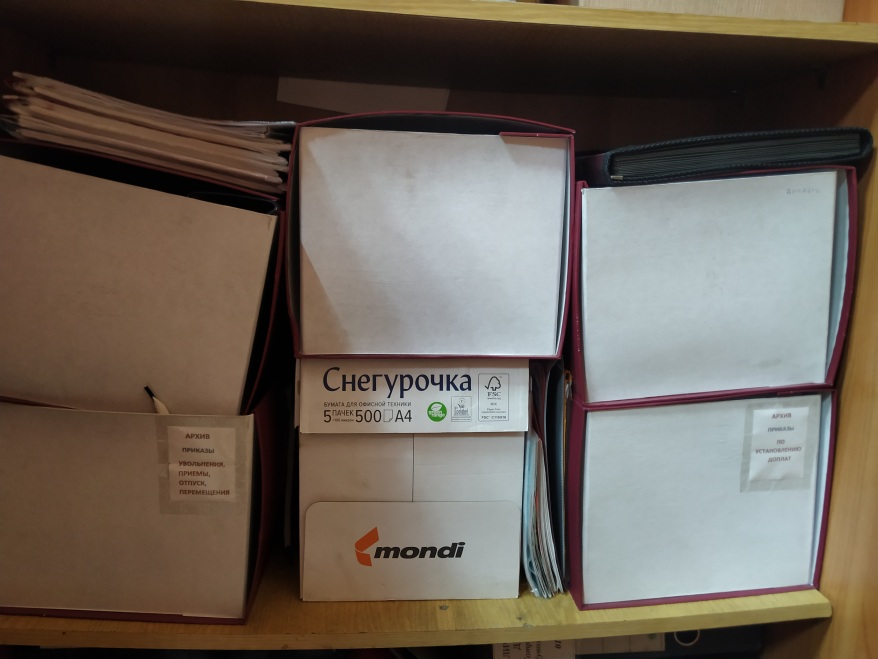 Результаты проектаСоздание Яндекс-хранилища для хранения приложений к оценочным листам педагогов